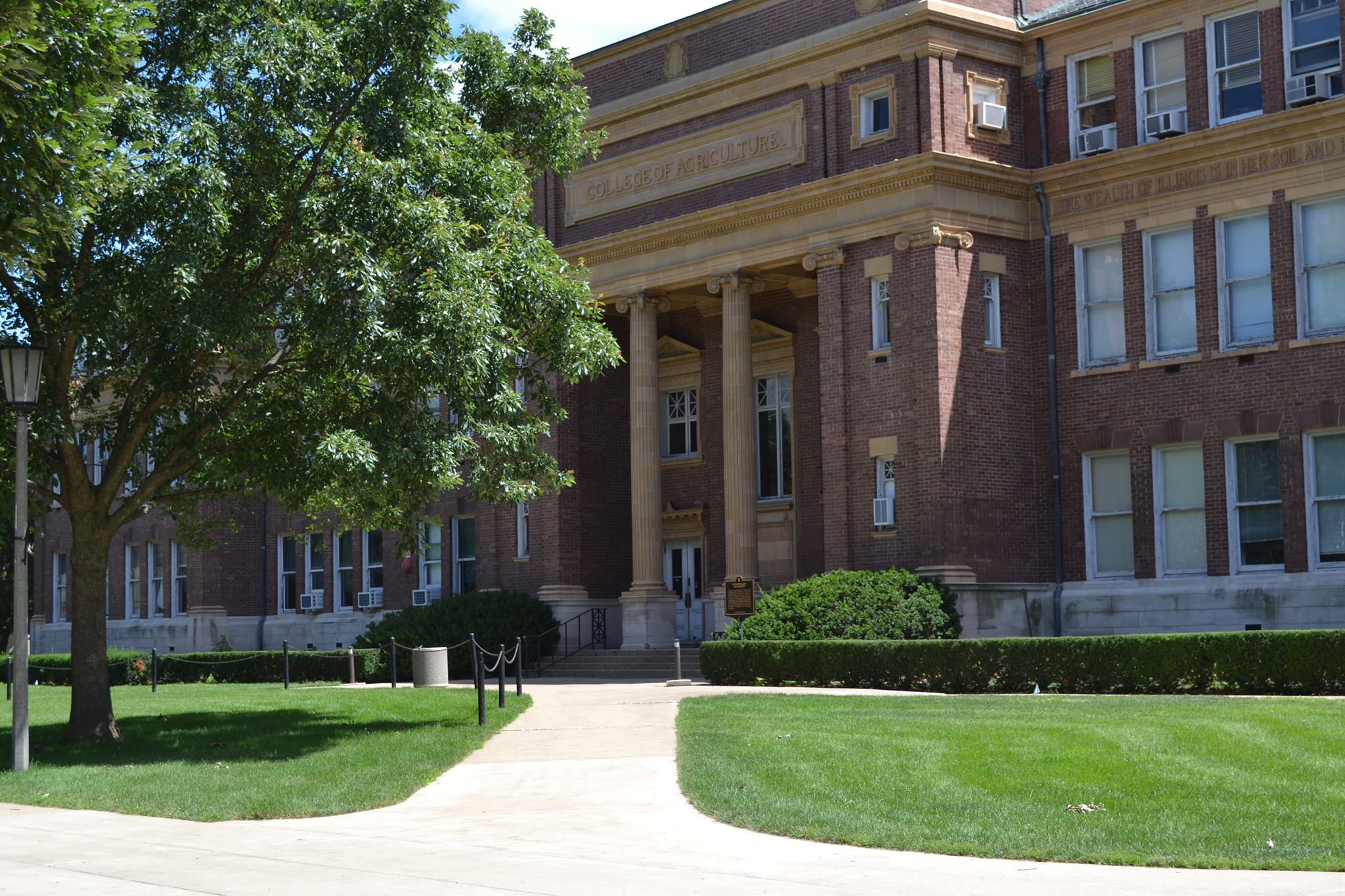 Department of Anthropology
University of Illinois at Urbana-Champaign
Fall 2020 Meet and Greet
Pre-COVID Anthropology Events[Remember When?]
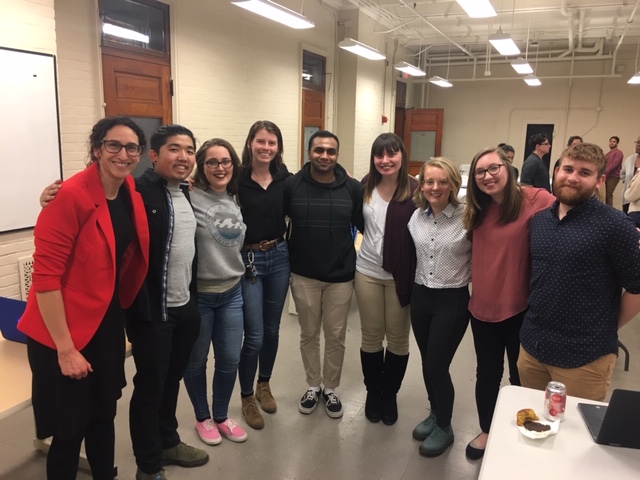 Anthropology Senior Research Celebration 2019
Pre-COVID Anthropology Events![Remember When?]
UIUC students at in Lima with Professor Helaine Silverman and undergraduate advisor Dr. Maritza Quinones-Rivera
Department Leadership Team
Kate clancy
Ripan S. Malhi
Maritza Quiñones
New director of graduate studies
Director of undergraduate studies
Undergraduate advisor
Thanks to Our Amazing Office Staff
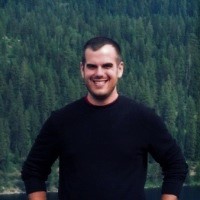 Zach Langheim
Karla Harmon
Joyce Dowell
Office manager and assistant to the head
Graduate secretary
Financial and Accounting Officer
Welcome to our new graduate students
Margaret Giacalone 
	Advisors Andy Orta, Jenny Davis
Melissa Hendrien 
	 Advisor Jeffrey Martin
Dan Matis 
	Advisor Laura Shackelford
Navashni Naidoo 
Advisor Stan Ambrose
Adam Tufano 
	Advisor Tim Pauketat
Sahara Vilchis 
	Advisor:  Ripan Malhi 
Yifan Wang
	 Stan Ambrose, Lisa Lucero
Welcome to our new faculty
Katelyn bishop
Brandon ritchison
Assistant professor
Assistant professor
Welcome to our
NAGPRA Program Officer

Dr. Krystiana Krupa
PhD Anthropology
Congratulations to Newly Promoted Faculty
Jenny davis
Jeff martin
Cris hughes
Associate professor
Associate professor
Clinical associate professor
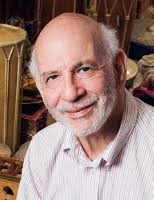 In Memorium
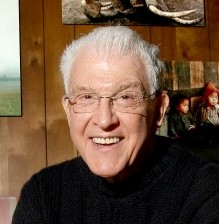 Bruno Nettl 1930-2020
Clark E. Cunningham 1934-2020
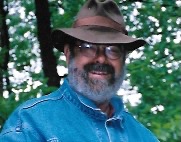 Edward M. Bruner – 1924- 2020
Charles M. Keller 1936-2020
In Memorium
Paul A Liebman 1947- 2020
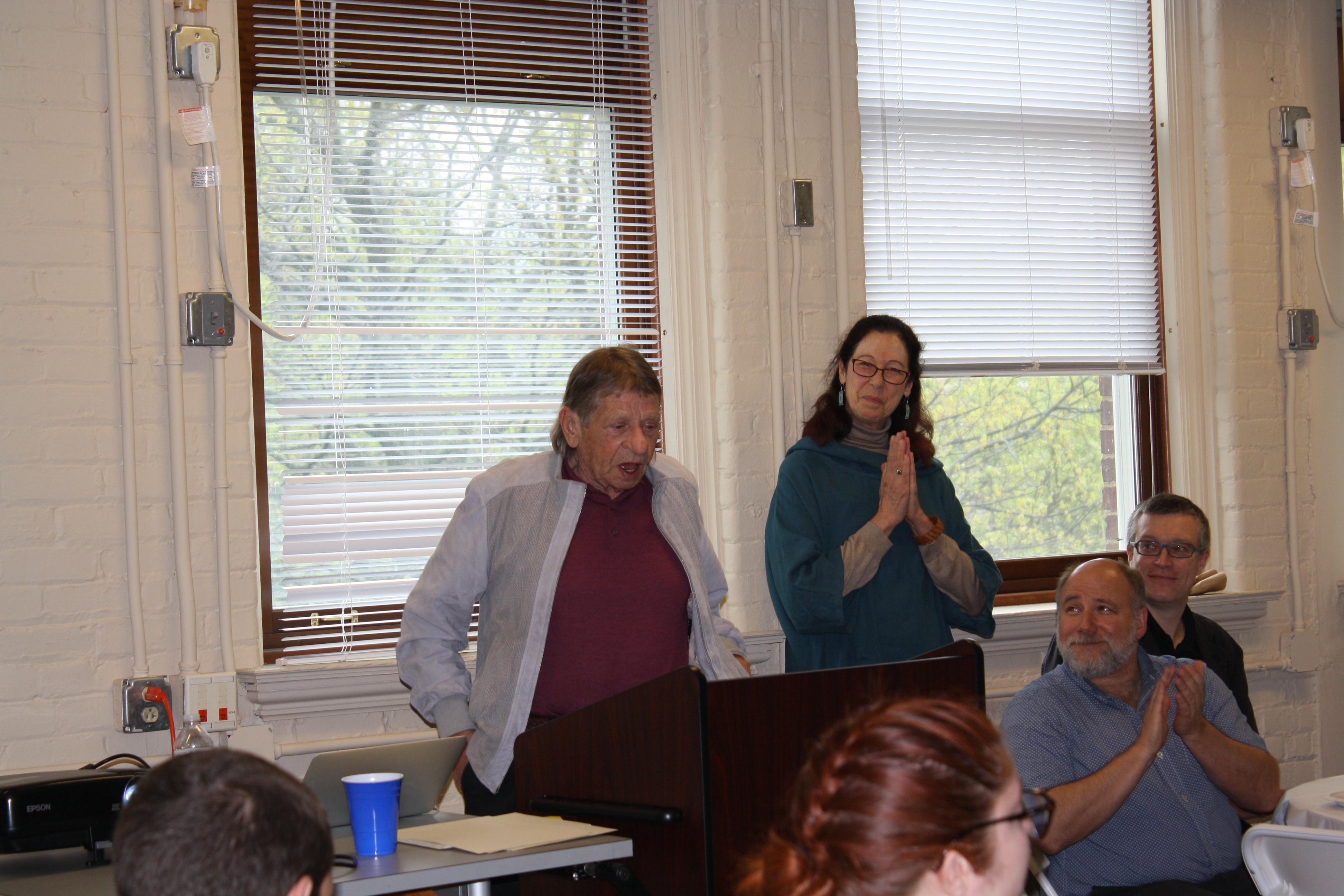 Spring Banquet 2019
Department Graduate Student Awards
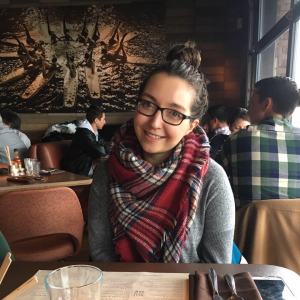 Ben krupp
Merri wilson
Caitlyn antoniuk
DEMITRI B. SHIMKIN AWARD 

for the most outstanding research paper written by an Anthropology Graduate Student.
Jamie arjona
GEORGE L. BESLOW AWARD – 

For Academic excellence - one semester of Funding
FOREST N. BAKER AWARD IN AMERICAN ARCHAEOLOGY 

for the best dissertation proposal in archaeology
EDWARD M. BRUNER AWARD  

for Academic Excellence and Promise in Anthropology
graduate Student awards
Alana Ackerman-– Fulbright-Hays Dissertation Research Grant 

Joseph Coyle – Nicholson Graduate Fellowship from Unit for Criticism & Interpretive Theory (summer 2020) 

Lila Dodge – Illinois Global Institute FLAS (summer 2020) and IPRH Research Cluster grant AY 20-21 

Chibundo Egwuatu – University YMCA Fred S. Bailey Fellowship for Community Leadership and IPRH Research Cluster grant AY 20-21 

Brenda Garcia – IPRH Andrew W. Mellon Pre-Doctoral Fellowship in Legal Humanities AY 20-21 

Jeongsu Shin – IPRH Fellowship AY 20-21
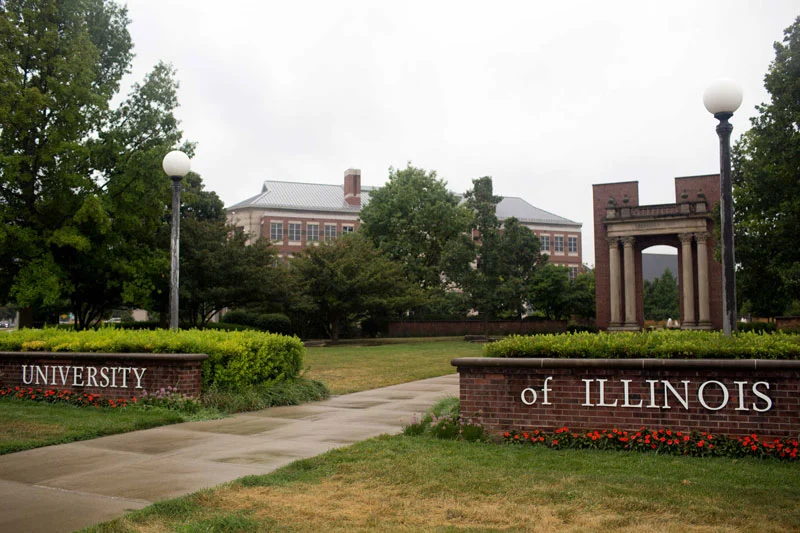 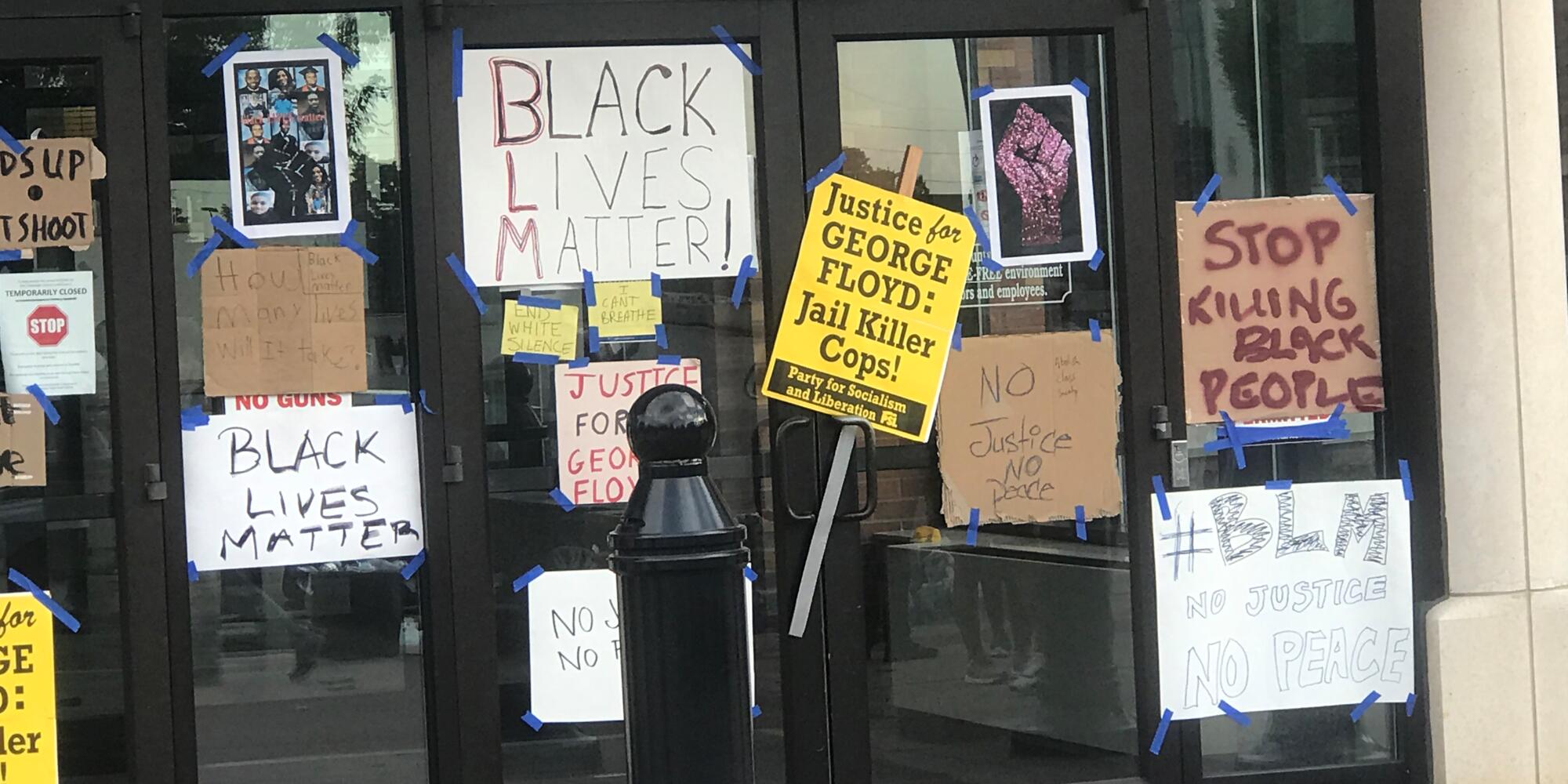 GRADUATE COLLEGE AWARDS
Dissertation Completion Award 2020 

Paul Michael Atienza 

Dissertation Travel Award 2019-2020 
Fall 2019: 
Aimee Carbaugh 
Bea Maldonado 
Spring 2020: 
Alana Ackerman 
Grazzia Grimaldi

Conference Travel Award 2019-2020 
Maria Fox 
Brenda Garcia  
[Spring 2020: was cancelled due to Covid-19]
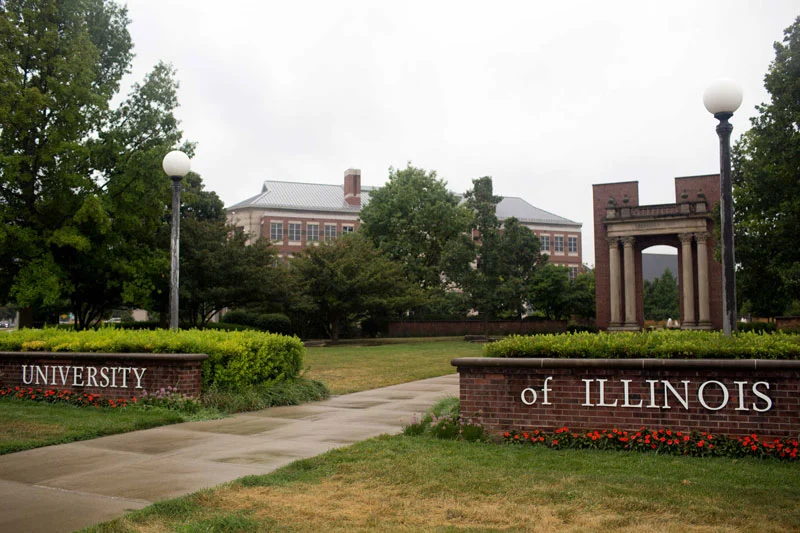 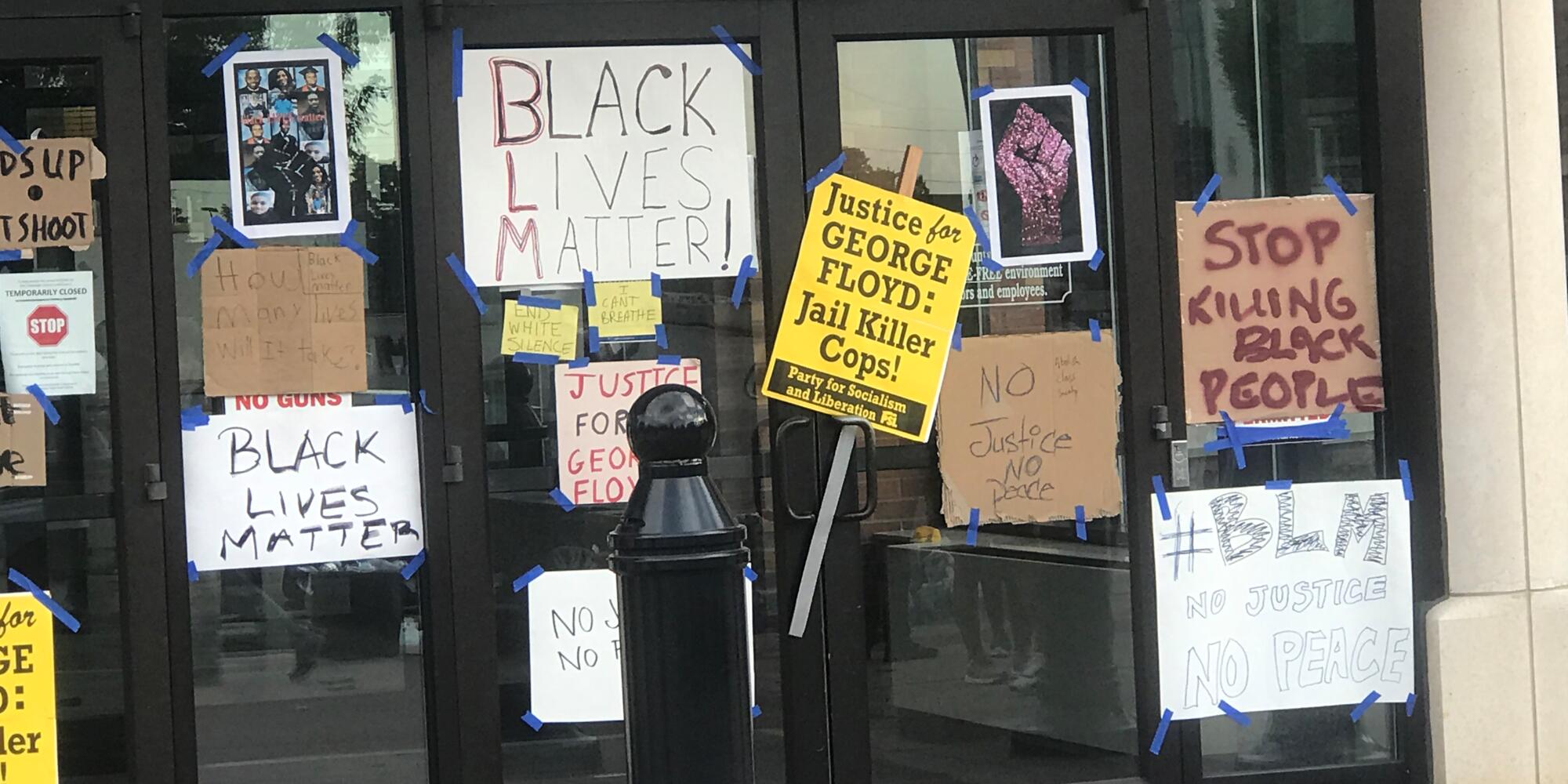 undergraduate student Awards
PATRICIA O’BRIEN AWARD  for an outstanding paper in anthropology  

Harold Adams 

Priya Bhatt (Honorable Mention)
PAUL A. LIEBMAN AWARDS 2020
FOR U/G SUMMER RESEARCH and INTERNSHIPS 
 
Patricia Avent  (Internship) Forensic research w/ Dr Hughes; COVID -19 research w Dr Brinkworth 

Kaiya Clodfelder (Internship) Forensics Investigation Research Station (FIRS), Colorado Mesa University 

Citlali Roman  (Internship) Indigenous Language Project w/ Dr Maldonado

Hayat Zarzout  (Independent Research) Syrian Refugee Research Project w/Dr Dominguez
ANTHROPOLOGY PhDs 2019-20 = 13!
August 2019: 
Alyssa Bader Advisor: Ripan Malhi

Ofira Fuchs  Advisor: Virginia Dominguez

Agnes Sohn Advisor: Andy Orta


December 2019: 
Abby Asangba Advisor: Rebecca Stumpf

Jeanie Larmon Advisor: Lisa Lucero

Amanda Lee Advisor: Lye Konigsberg

Allie Zachwieja Advisor: Laura Shackelford
May 2020: 
Maria Fox  Advisor: John Polk 

Matthew Go  Advisor: Lyle Konigsberg

Ezgi Guner  Jessica Greenberg

Julie Torres  Advisor: Alejandro Lugo


August 2020: 
Erin Benson Advisor: Tim Pauketat

Katie Lee  Advisor: Kate Clancy
Congratulations!
LIST OF TEACHERS RANKED EXCELLENT BY THEIR STUDENTS
SPRING 2019
Jenny DAVIS 471, 499 
Susan FRANKENBERG 462 
Chris HUGHES,247 
Elise KRAMER 270 
Ellen MOODIE 414 
Mary ROGERS 249 
Laura SHACKELFORD 399,499 
Helaine SILVERMAN 175  
Emma VERSTRAETE 379  

TAs
Claire BRANIGAN 271 
Joseph COYLE 230 
Mary WILSON 240
FALL 2019
Kate CLANCY 399, 438 
Chris FENNELL 220 
Petra JELINEK 399,498 
Elise KRAMER 104,372 
Andy ORTA 423 
Laura SHACKELFORD 399 
Helaine SILVERMAN 460 
Karshik YARLAGADDA 441

TA’s 
Caitlyn ANTONIUK  220 
Brenda GARCIA  104 
Valerie SGHEIZA  347 
Grace SHAW  143 
Negin VALIZADEGAN  143
SPRING 2020 
Katelyn BISHOP 499 
Jessica BRINKWORTH 240
Kate CLANCY 110
Jenny DAVIS 374  
Jessica GREENBERG 488
Cris HUGHES 346 
Petra JELINEK 243 
Andy ORTA 515 
Brandon RITCHISON 449

TA’s 
Rachel RUSEN  240 
Ananya SHRESTHA 271
Some Recent Faculty Awards, Grants, News
Chris Fennell 
2020 Daniel G. Roberts Award for Excellence in Public Historical Archaeology for “commitment to public scholarship” and “anti-racism scholarship and education in historical archaeology,” awarded by the Society for Historical Archaeology 
Served as President elect and then President of the Illinois Archaeological Survey in 2018-2019
Jenny Davis
OVCRI Faculty Fellow of Indigenous Research and Ethics 
New Director of American Indian Studies
Kate Clancy
Recognized by National Academies of Science, Engineering and Medicine for service on the Action Collaborative on Preventing Sexual Harassment in Higher Education 
Campus Distinguished Award for Excellence in Public Engagement Award
Some Recent Faculty Awards, Grants, News
Gilberto Rosas
LAS Conrad Humanities Scholar Award 2020 -25. 

Lisa Lucero
National Science Foundation Grant for 3yrs research on “Diverse and Sustainable Resource Management among the Rural Maya: Salvage Archaeology in Central Belize’ 

2 Publications w/ Graduate students Jess Gonzalez and Jeannie Larmon

Korinta Maldonado
J. Frederick Miller Award for Distinguished Service by a University of Illinois Faculty (for promotion of language justice; building bridges between local Maya communities, school district and local service providers)
New Gift Fund 
The Doris A. Derby Anthropology Scholarship
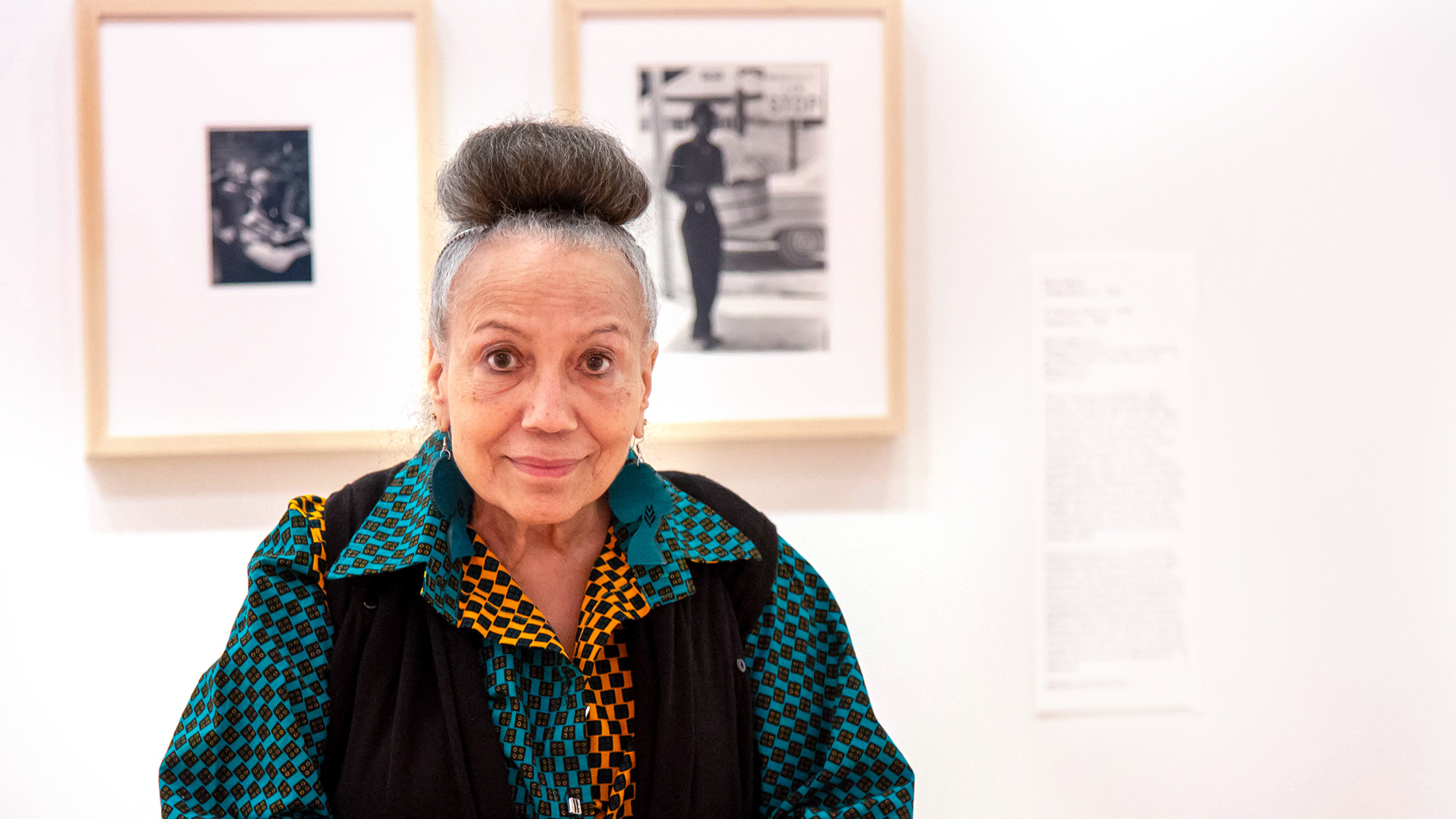 Dr. Doris A. Derby 
activist, photographer, artist, professor and 2016 Alumni Achievement Award recipient.
Thanks to our distinguished alumnus, Dr. Derby who has generously established a scholarship to “support students enrolled in the Department of Anthropology who are pursuing research related to the presence, history, 
culture, and/or status of the African American Community”
ANTHROPOLOGY DISTINGUISHED SERVICE AWARD
This award is given by the head to a particular individual for their distinguished service through a commitment to teamwork and leadership and dedication. 

In recognition of her outstanding service as Director of Graduate Studies, and an inspiration and excellent mentor to our graduates, this year’s award goes to
LAURA SHACKELFORD
Congratulations Laura!
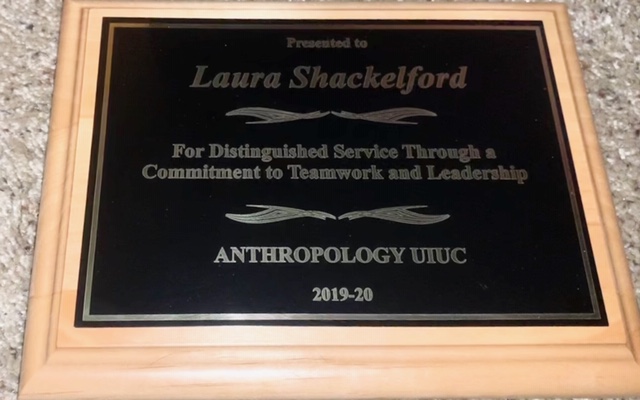 ANTHROPOLOGY DISTINGUISHED SERVICE AWARD
***30 Years*** 







CONGRATULATIONS and THANKS 
to Karla Harmon
With deep appreciation for your dedication to the efficient management of the Anthropology Department